Исследовательский этап«Влияние пищевых продуктов на скорость таяния льда»
Команды      Пингвинята
МОУ Октябрьской СОШ Некоузского МР
 Возрастная номинация  
  учащиеся 1-4-х классов 
Руководитель     Меркушева Е.А


2020 г.
Антарктида: сквозь льды и время
Участвуя в проекте «Антарктида: сквозь льды и время»,  посвященном изучению самого холодного и самого загадочного материка нашей планеты – Антарктиды,  мы узнали, что здесь находится основная часть мировых запасов льда. 

Однако, исследования, проводимые учеными разных стран, указывают на то, что льды Антарктиды постепенно тают, их количество уменьшается из года в год. Причины таяния льда могут быть различны: это и потепление климата, и действие различных веществ, загрязняющих нашу планету.  

 Мы проведем свое исследование и выясним, какие вещества могут ускорить процесс таяния льда.
Необходимые материалы и оборудование: 

формочки для приготовления кубиков льда;
поднос;
поваренная соль; 
пищевая сода;
лимонная кислота (кристаллическая);
речной песок;
 пищевые красители;
чайные  ложки (можно пластиковые);
часы или таймер на телефоне; 
термометр (спиртовой); 
блокнот и ручка для записей;
Фотоаппарат 

ВНИМАНИЕ: не забывайте правила безопасной работы! Используемые в эксперименте вещества нельзя брать руками и пробовать их на вкус! Выполняйте эксперименты только с руководителем и под его наблюдением!
Опыт 1.  Влияние различных веществ на скорость таяния льда
Под скоростью таяния льда понимают время, затраченное на его плавление (переход из твердого состояния в жидкое). Чем больше скорость таяния, тем меньше время, затраченное на этот процесс. 
Это процесс, при котором упорядоченная структура разрушается, кристаллы трансформируются сначала в кашицу, затем – в жидкое состояние. 
При температуре ноль градусов , которую называют температурой плавления, кристаллическая решётка твёрдого тела начинает разрушаться. Молекулы получают большую свободу. Они могут перескакивать и занимать другие положения. Вещество превращается в жидкость.
Для поведения эксперимента нам нужен лед. Мы заморозили в холодильной камере воду в формочках и получили примерно одинаковые кубики льда. Лед разложили на тарелки. 
На кубики льда мы  одновременно насыпали по 1 ч.ложке заранее отмеренных разных веществ (реагентов), кроме одного (контрольного) обозначили их номерами. 
     № 1 – поваренная соль; 
     № 2 – речной песок;  
     № 3 – смесь речного песка и соли; 
     № 4 – пищевая сода; 
     № 5- лимонная кислота;
     № 6 -  пищевой краситель;
     № 7 – кубик льда без реагента 
Заметили на часах (или на таймере) время, в течение которого будут плавиться кубики льда под действием различных реагентов.
Результаты эксперимента
Затем почти одновременно растаял лед  с лимонной кислотой и лед с пищевым красителем. 
          Лед  с песком таял дольше всех и растаял почти одновременно с контрольным кубиком льда. От песка лед не тает. Крупинки песка забиваются в трещинки льда, и он теряет свою скользкость. 
         Снег, в который мы не добавили никакого реагента, растаял последним.

        Таким образом, добавление в лед любых веществ приводит к ускорению таяния льда. Лучше всего на эту роль подходит поваренная соль.
Фотоотчет опыта 1
Ррр






Все готово к эксперименту. Опыт начался
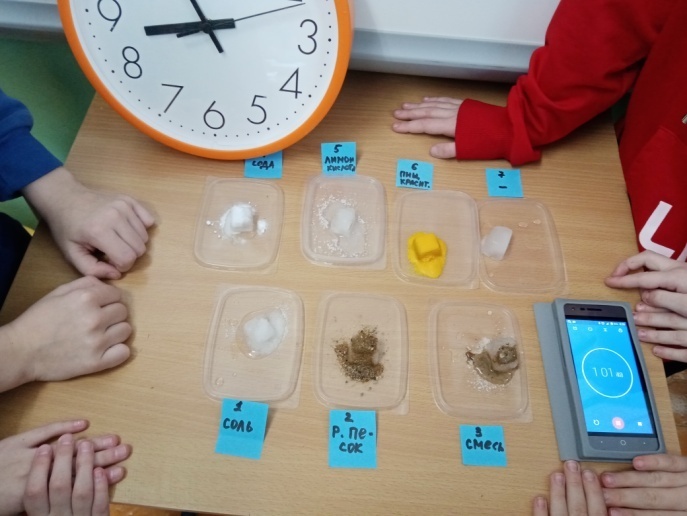 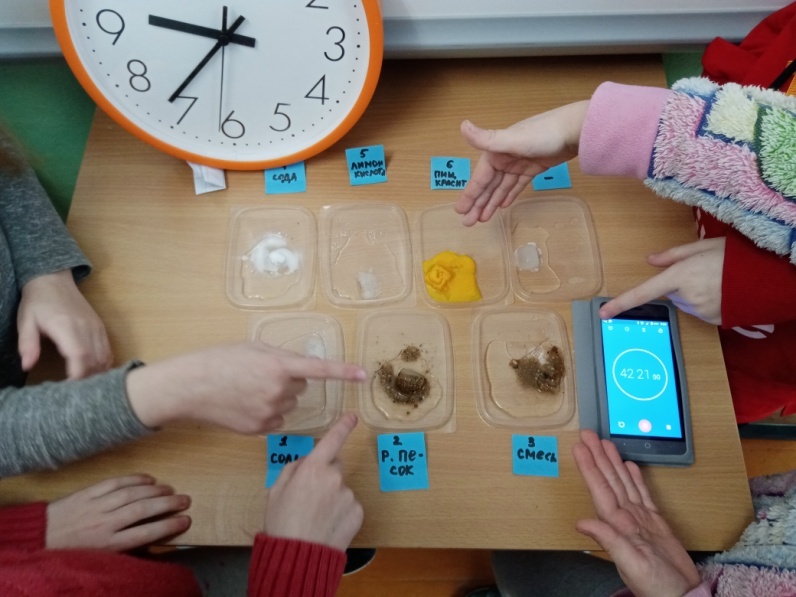 Вот уже растаял лед с солью и почти растаял лед со смесью соли и песка
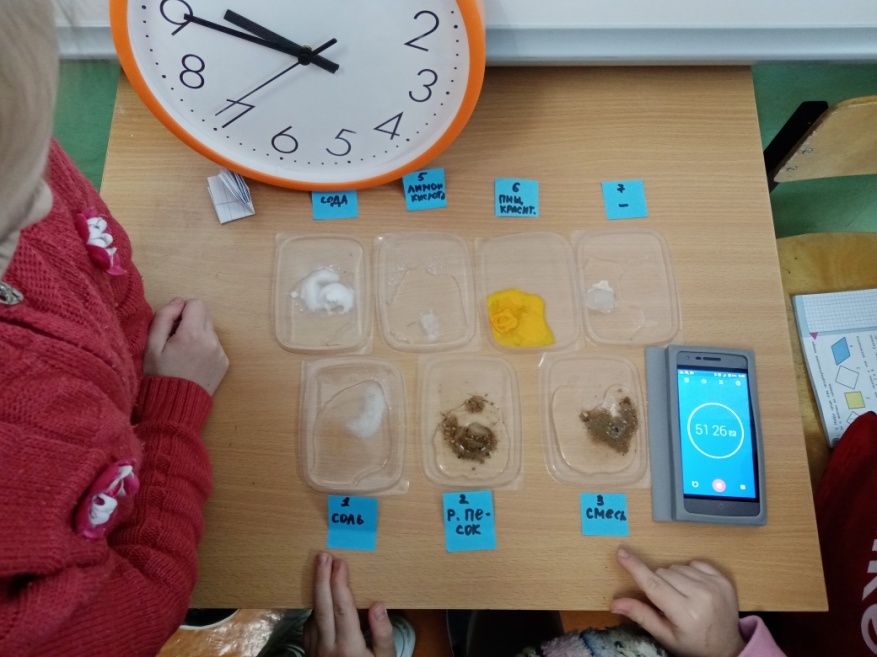 Прошел почти час. Тает лед с содой.
Тает лед с лимонной кислотой и пищевым красителем
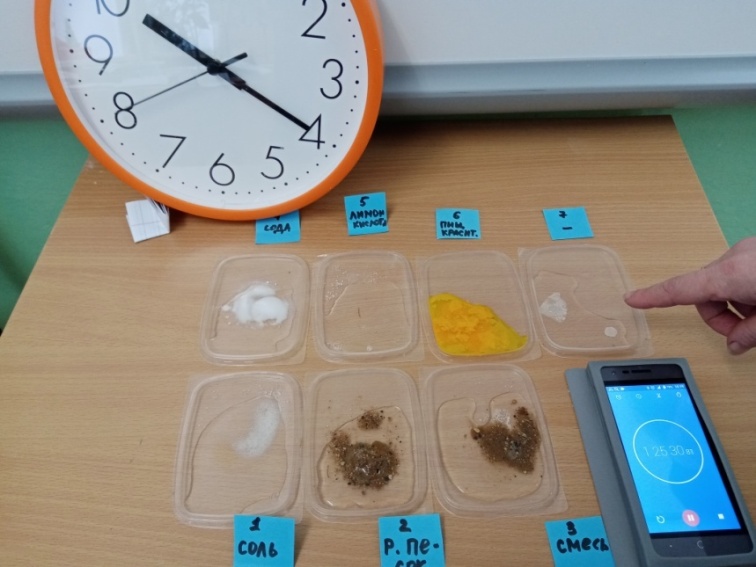 Последним растаял лед  с песком  и контрольный кубик льда
Как люди используют знания о таянии льда
Люди  давно используют различные способы, чтобы растопить лед.  Их можно использовать в быту в качестве размораживателей.
              Чаще всего люди используют  реагенты в гололед
Соль  – наиболее распространенный реагент.  Но вместе с водой соль уходит в почву, нанося вред окружающей среде. При использовании коммунальными службами соль наносит вред обуви и вызывает коррозии на автомобилях.  
Песчано-соляная смесь (пескосоль) – второй по распространенности реагент для борьбы со льдом. Смесь чаще всего состоит из песка и соли в пропорции 30% - соли, 70% - песка. 
- Абразивные реагенты – песок. Он направлен на улучшение сцепления подошвы с поверхностью, но при этом он не помогает избавиться от льда. Главное преимущество данного вида реагентов – экологичность и простота использования.
Лед специально готовят в формочках. С помощью таких льдинок можно охладить любой напиток или блюдо.

 Мешочек со льдом прикладывают к месту ушиба для ослабления боли.

 как оттаять стекло или открыть дверь своей машины
 как разморозить холодильник с труднодоступными воздуховодами
 как сделать не замерзающим бетон или затирку для срочного ремонта.

 Сталкиваясь с такими  проблемами, человек начинает перебирать возможные варианты их решения.
Опыт 2. Зависимость скорости плавления льда от количества реагента.
В первом опыте мы выяснили, что многие вещества ускоряют процесс плавления льда. А зависит ли это процесс от количества взятого реагента?
Гипотеза исследования: чем больше поваренной соли насыпать на лед, тем быстрее он растает.
Для проверки гипотезы проведем эксперимент: 
Возьмем три одинаковые по размеру кубика льда и насыплем одновременно поваренную соль. 
На первый кубик высыплем 1 чайную ложку поваренной соли;
На второй кубик – 2 чайные ложки соли;
На третий – 3 чайные ложки соли. 
Заметим и запишем время таяния каждого кубика льда.
Результаты эксперимента
Гипотеза не подтвердилась
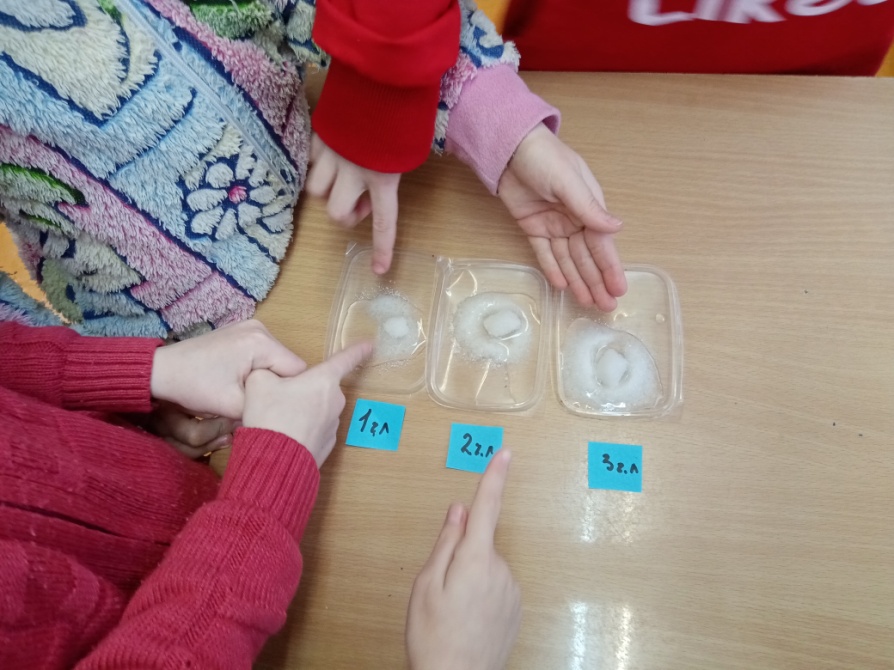 1
2
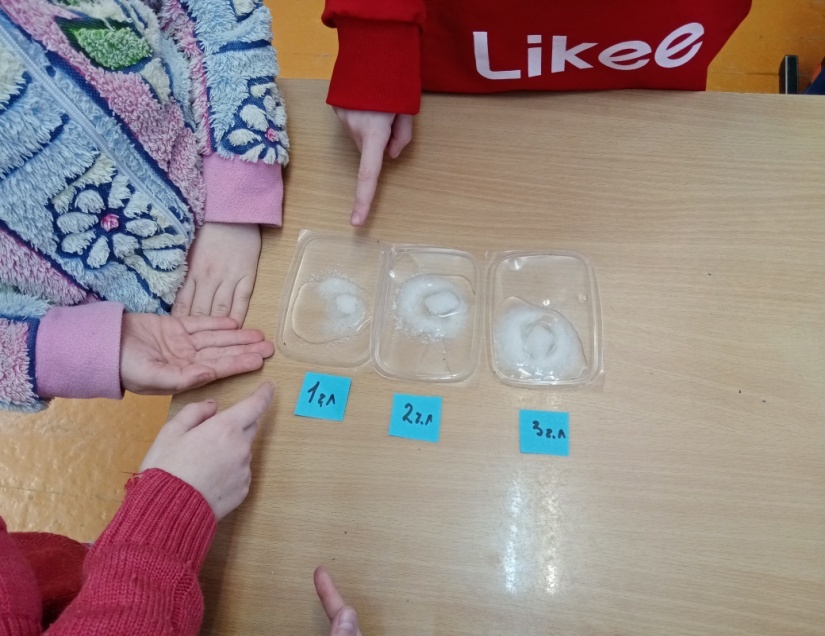 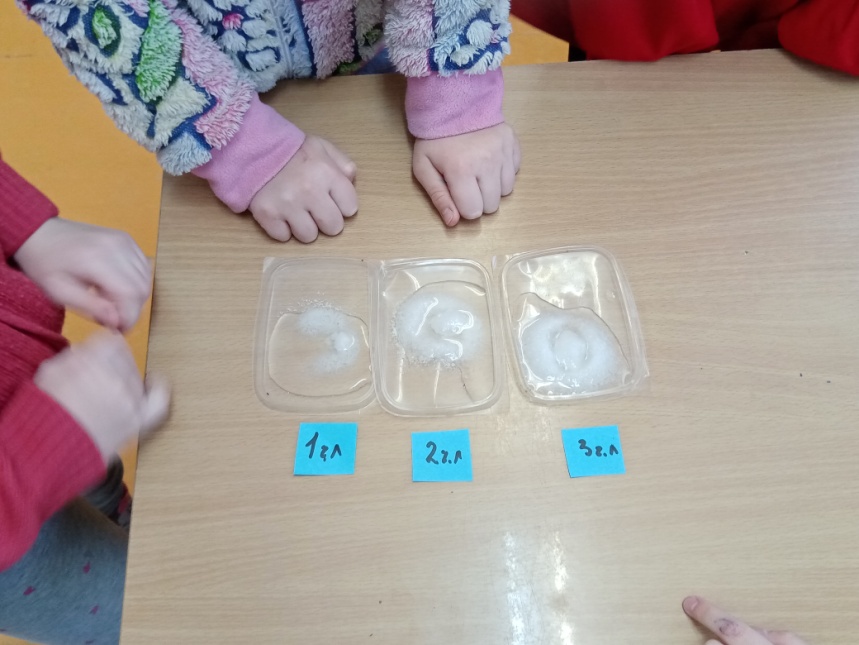 3
4
Опыт 3. Изменение температуры снега (льда) под действием поваренной соли.
Лед плавится и превращается в воду при нагревании. Но в опыте 2, когда лед плавился в присутствии поваренной соли, его не нагревали. Почему же лед расплавился?
Гипотеза исследования: если снег в смеси с солью плавится, значит, его температура становится выше. 
Проделаем следующий эксперимент:  
Наполним два стакана одинакового объема снегом (примерно по половине стакана)
Поместим в снег термометр и измерим температуру чистого снега. 
 Поместим в один из стаканов со снегом 2 столовые ложки кристаллической поваренной соли,  отпустим термометр, будем аккуратно помешивать  и наблюдать за спиртовым столбиком на термометре.
Результаты эксперимента
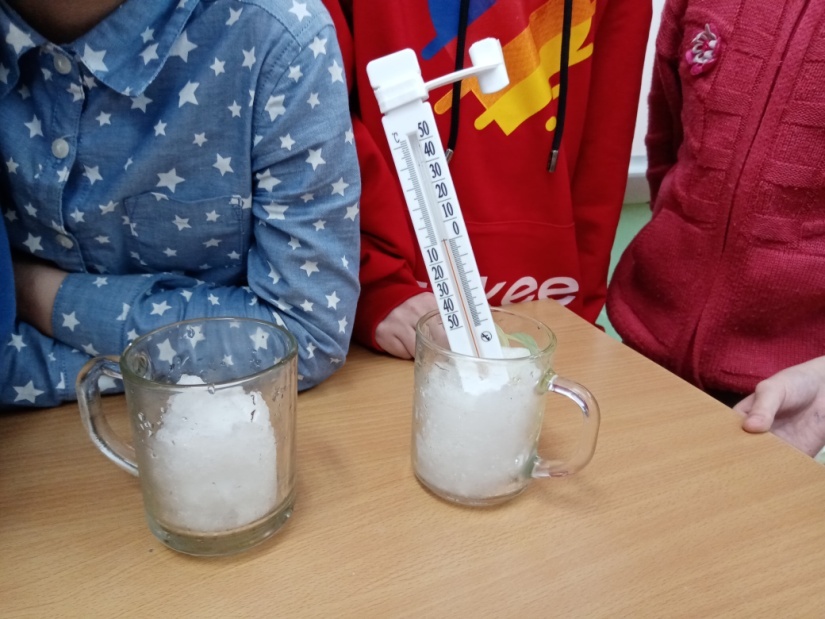 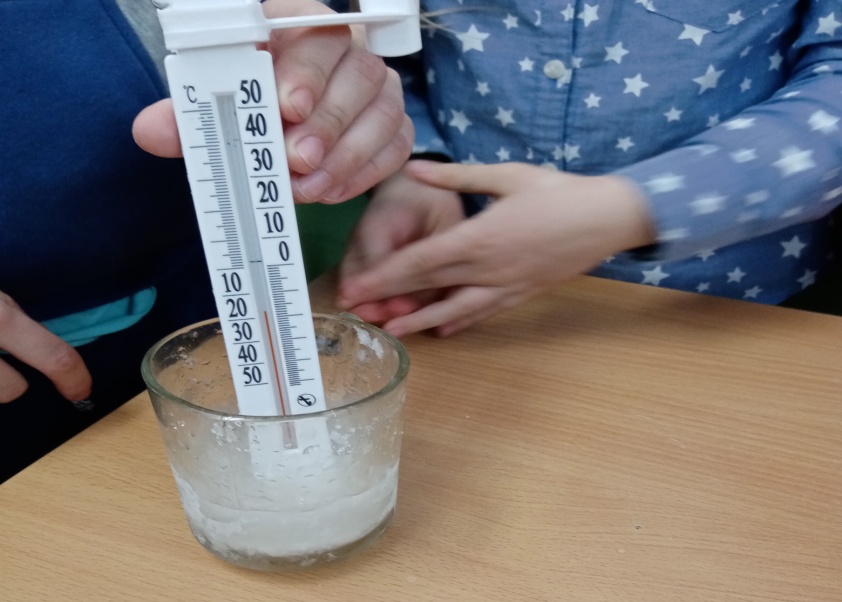 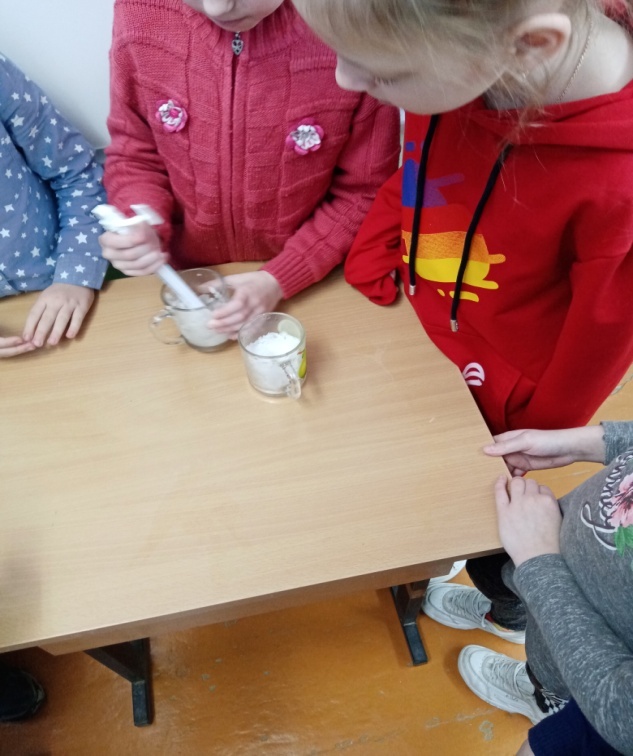 Кладем в стакан 
со снегом
 соль и размешиваем
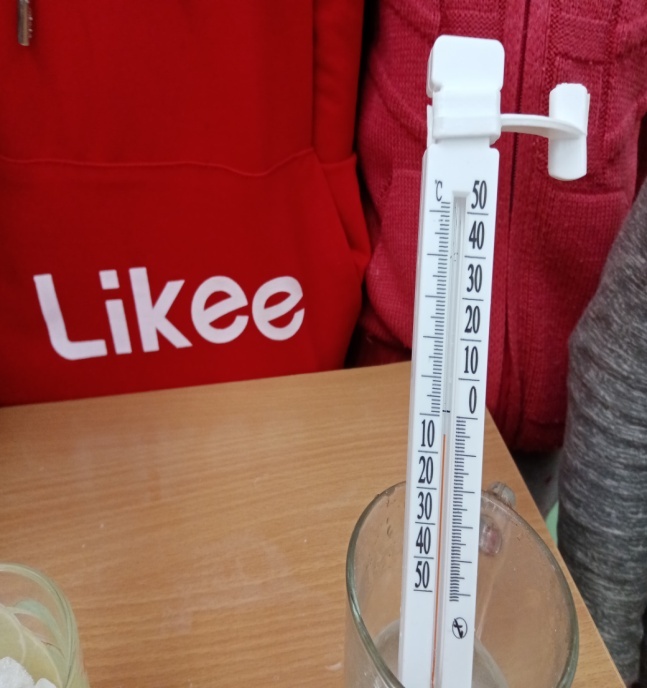 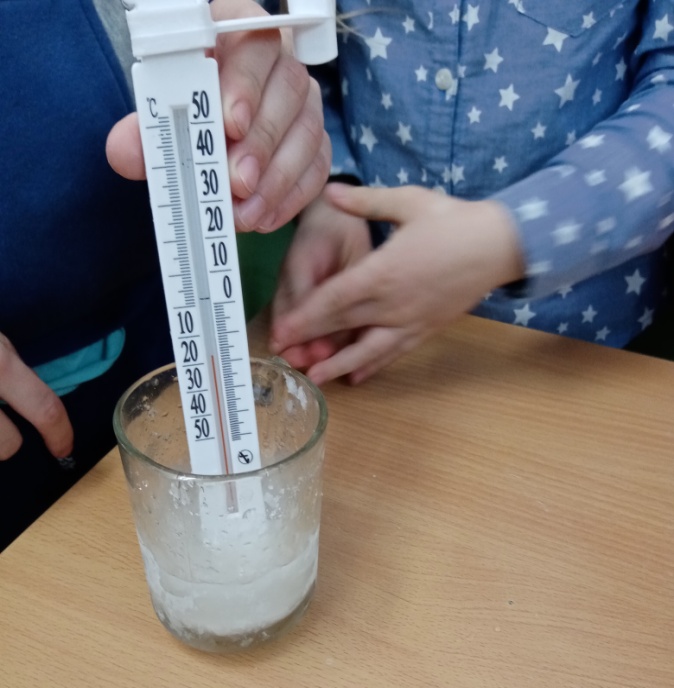 Снег тает, появляется вода, внизу на стакане иней. 

Температура резко понижается , а потом постепенно начинает расти.
Вывод
Температура в первом стакане со снегом была около 00С. 
В другой стакан мы добавили соль и стали размешивать.  Когда появилась вода, температура стала падать, стакан покрылся инеем. Как так? 
Учитель химии нам объяснил, что температура плавления чистой воды (в виде льда или снега) 00С. Если внести в лед поваренную соль, то лед начинает плавиться при более низких - минусовых температурах. Этот процесс требует очень больших затрат энергии. Ведь чтобы из твердого состояния вода перешла в жидкое, должен разрушиться порядок молекул (кристаллическая решетка). А энергия эта берется из окружающей среды, резко охлаждая все вокруг. Поэтому получается, что лед  тает, а температура смеси резко падает. 

В нашем опыте  она понизилась до минус  -18°С, потом  медленно стала расти. Таким образом , гипотеза , что если снег в смеси с солью плавится, значит, его температура становится выше,  не подтвердилась.
Заключение
Выполняя исследовательский проект, мы сделали для себя много открытий о снеге и льде, добывали знания вместе с родителями из энциклопедий, интернета. 
Мы проводили опыты, наблюдали, учились анализировать опытные данные и делать выводы. Мы не все поняли, но нам было интересно.
Источники
1 . С.А. Веретенникова, А. А. Клыков. М. « Четыре времени года», Просвещение. 1996 г.
2. Большая энциклопедия школьника «Планета Земля». « Издательство Росмэн- Пресс», А. Ю. Бирюкова. 2001 г.
3. «Всё обо всём» - М. 6 ЗАО «Планета детства», ООО « Издательство Астрель», АСТ, А. Брагин. 2001 г.
4. Детская энциклопедия. «Я познаю мир». - М., ООО «Издательство АСТ». В. А. Маркин. 2001 г.
5. «Физика в природе», М., Вербум – М, Л.В. Тарасов. « Снег и лёд» 2002 г.
6.Энциклопедия юному эрудиту обо всём от А до Я. Москва, «Махаон». 2008
 7. Интернет ресурсы.